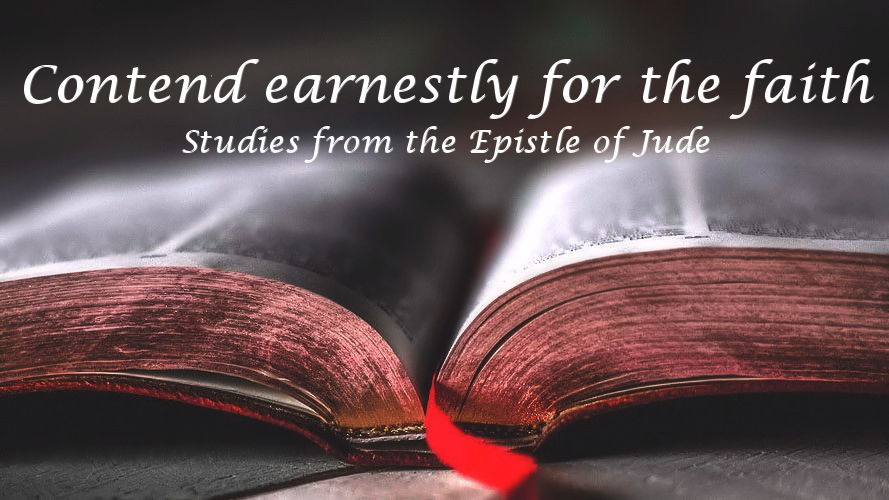 The Analogies of Apostates
Jude 5-7
August 28, 2022
Jude 5-7
5 Now I desire to remind you, though you know all things once for all, that the Lord, after saving a people out of the land of Egypt, subsequently destroyed those who did not believe. 6 And angels who did not keep their own domain, but abandoned their proper abode, He has kept in eternal bonds under darkness for the judgment of the great day, 7 just as Sodom and Gomorrah and the cities around them, since they in the same way as these indulged in gross immorality and went after strange flesh, are exhibited as an example in undergoing the punishment of eternal fire.
Acts 20:28-30
28 Be on guard for yourselves and for all the flock, among which the Holy Spirit has made you overseers, to shepherd the church of God which He purchased with His own blood. 29 I know that after my departure savage wolves will come in among you, not sparing the flock; 30 and from among your own selves men will arise, speaking perverse things, to draw away the disciples after them.
Jude 5-7
5 Now I desire to remind you, though you know all things once for all, that the Lord, after saving a people out of the land of Egypt, subsequently destroyed those who did not believe. 6 And angels who did not keep their own domain, but abandoned their proper abode, He has kept in eternal bonds under darkness for the judgment of the great day, 7 just as Sodom and Gomorrah and the cities around them, since they in the same way as these indulged in gross immorality and went after strange flesh, are exhibited as an example in undergoing the punishment of eternal fire.
2 Timothy 4:2; 3-4
preach the word; be ready in season and out of season; reprove, rebuke, exhort, with great patience and instruction.
3 For the time will come when they will not endure sound doctrine; but wanting to have their ears tickled, they will accumulate for themselves teachers in accordance to their own desires, 4 and will turn away their ears from the truth and will turn aside to myths.
The Analogies of apostates
The danger of unbelief (Apostate Israel) (5)
Those who are truly saved
Those who are truly unsaved
Numbers 14:2-3
2 Would that we had died in the land of Egypt! Or would that we had died in this wilderness! 3 Why is the LORD bringing us into this land, to fall by the sword? Our wives and our little ones will become plunder; would it not be better for us to return to Egypt?
Numbers 14:28-29
'As I live,' says the LORD, 'just as you have spoken in My hearing, so I will surely do to you; your corpses will fall in this wilderness, even all your numbered men, according to your complete number from twenty years old and upward, who have grumbled against Me.
The Analogies of apostates
The danger of unbelief (Apostate Israel) (5)
The danger of rebellion (Apostate angels) (6)
Their position
Their place
They did not keep their domain
The abandoned their proper abode
Their punishment
The Analogies of apostates
The danger of unbelief (Apostate Israel) (5)
The danger of rebellion (Apostate angels) (6)
The danger of sexual perversion (Apostate heathens) (7)
Genesis 1:26-27
26 Then God said, "Let Us make man in Our image, according to Our likeness; and let them rule over the fish of the sea and over the birds of the sky and over the cattle and over all the earth, and over every creeping thing that creeps on the earth." 27 God created man in His own image, in the image of God He created him; male and female He created them.
Genesis 2:20-24
20 The man gave names to all the cattle, and to the birds of the sky, and to every beast of the field, but for Adam there was not found a helper suitable for him. 21 So the Lord God caused a deep sleep to fall upon the man, and he slept; then He took one of his ribs and closed up the flesh at that place. 22 The Lord God fashioned into a woman the rib which He had taken from the man, and brought her to the man. 23 The man said, "This is now bone of my bones, And flesh of my flesh; She shall be called Woman, Because she was taken out of Man." 24 For this reason a man shall leave his father and his mother, and be joined to his wife; and they shall become one flesh.
The Analogies of apostates
The danger of unbelief (Apostate Israel) (5)
The danger of rebellion (Apostate angels) (6)
The danger of sexual perversion (Apostate heathens) (7)
Sin’s Scope
Sin’s Sinfulness
Sin’s Sentence
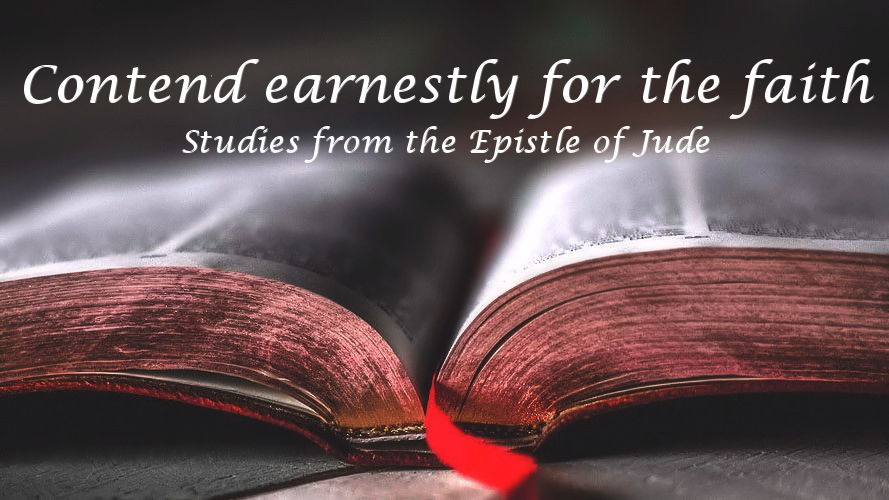 The Analogies of Apostates
Jude 5-7
August 28, 2022